Teach in Taiwan Orientation
Foreign English Teacher(FET)
 in Taoyuan
Presenter : Eshan Chang
Teacher Introduction
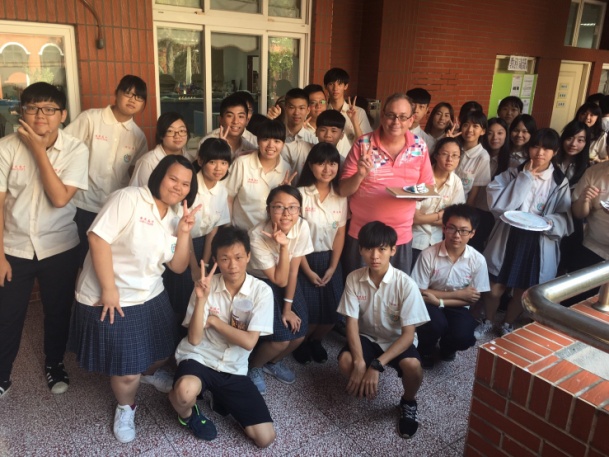 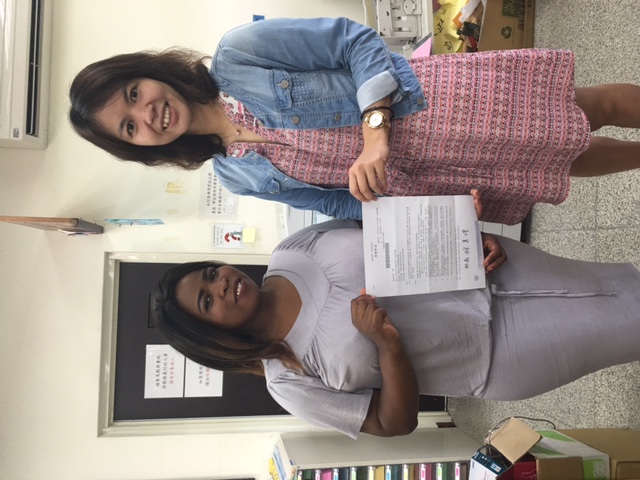 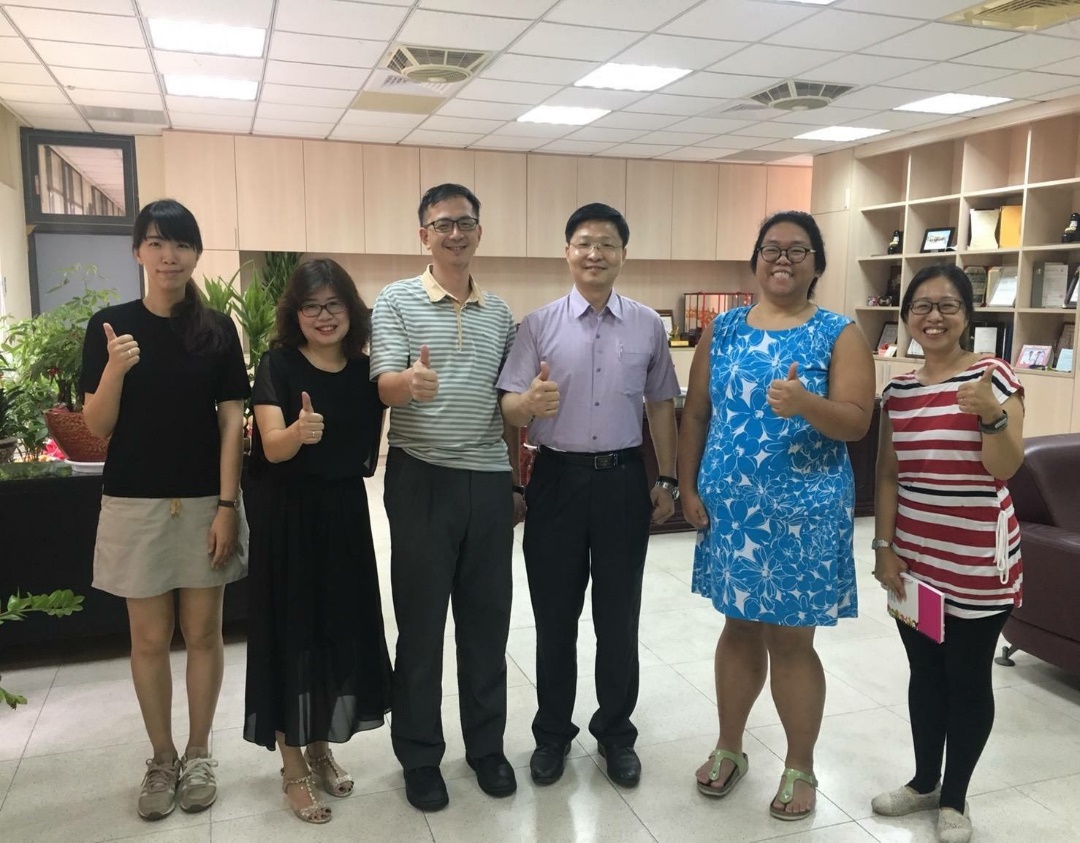 Edwin Moore
Siligugu Mkhize
Caitlin Lim
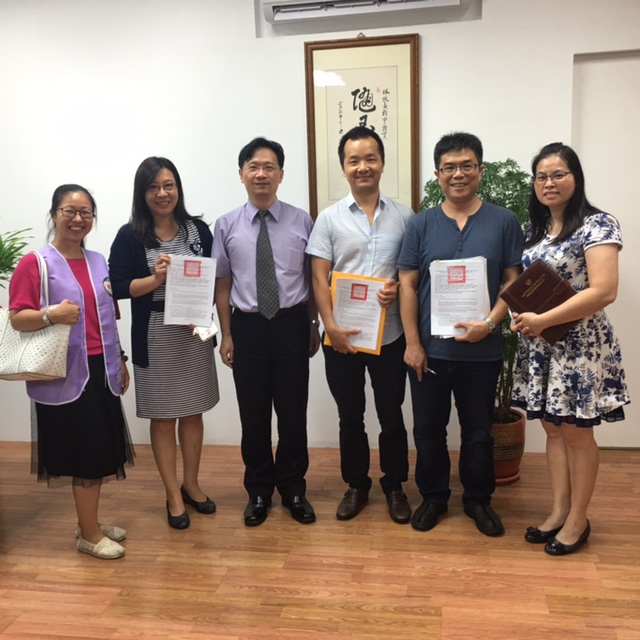 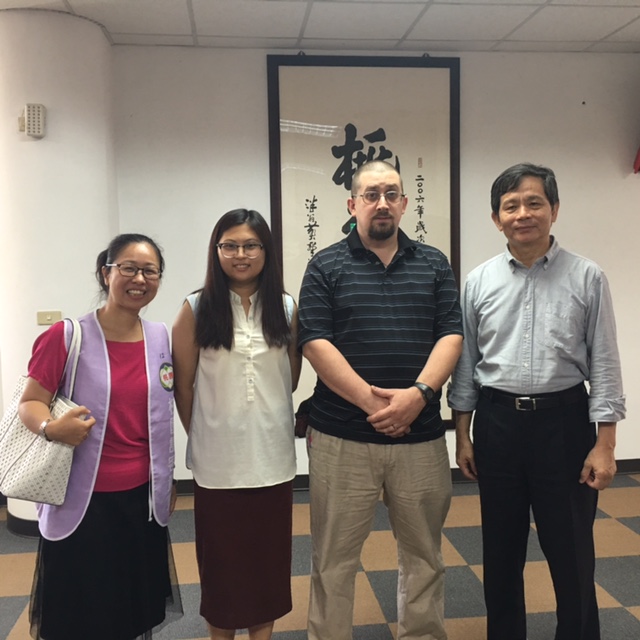 James Chen
Gregory Belback
New teacher Introduction
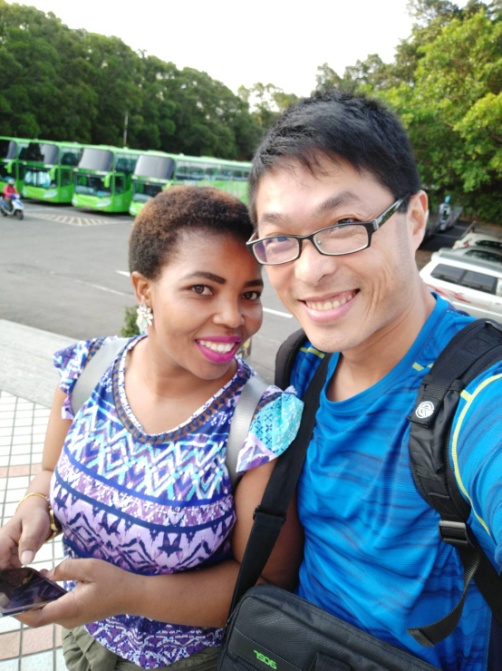 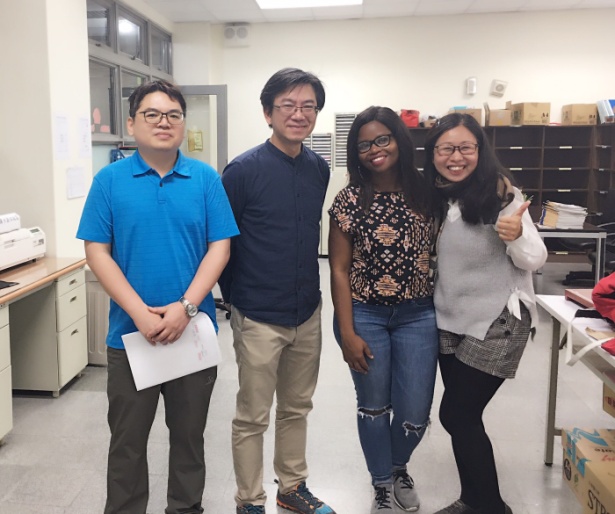 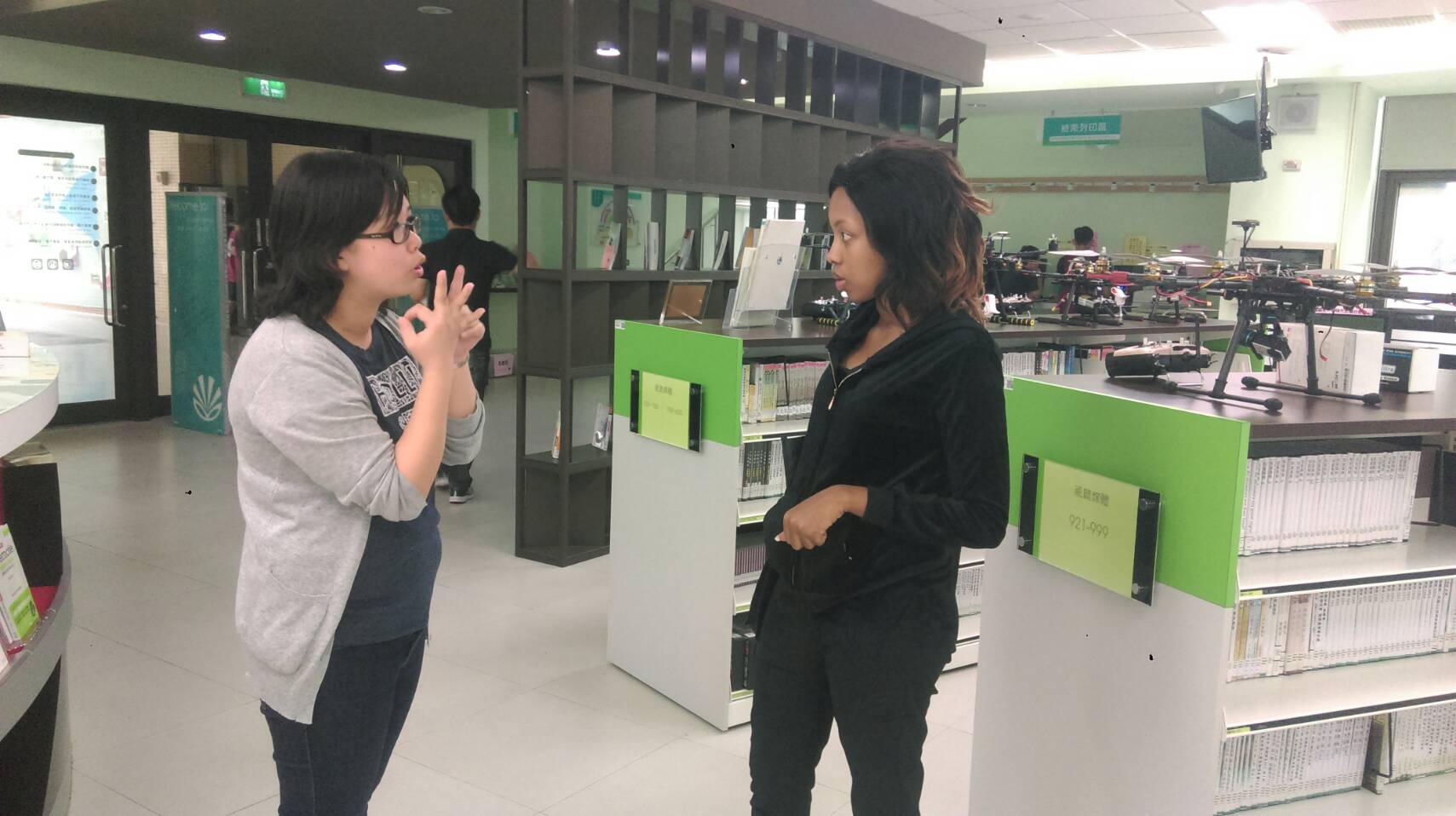 Zola Msibi
Thadenka Mkhize
Sibanisethu Nxumalo
Welcome to Taiwan! Taoyuan
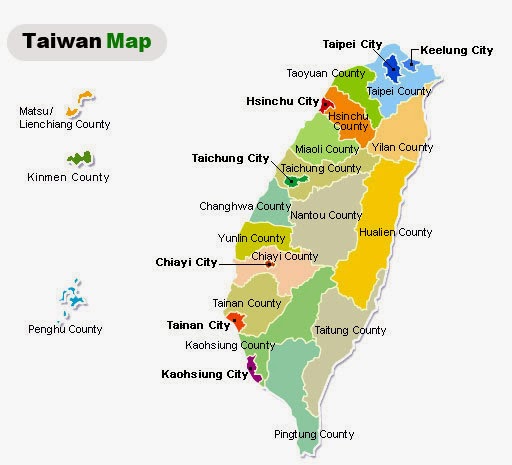 Taoyuan City
New Taipei City
Taiwan-The Heart of Asia
https://youtu.be/Q4UhhPa1_h4
Landscape in Taoyuan
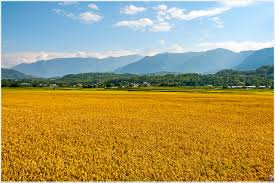 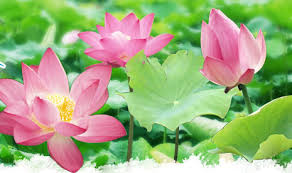 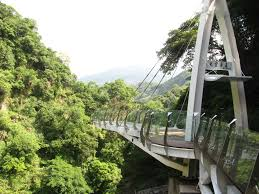 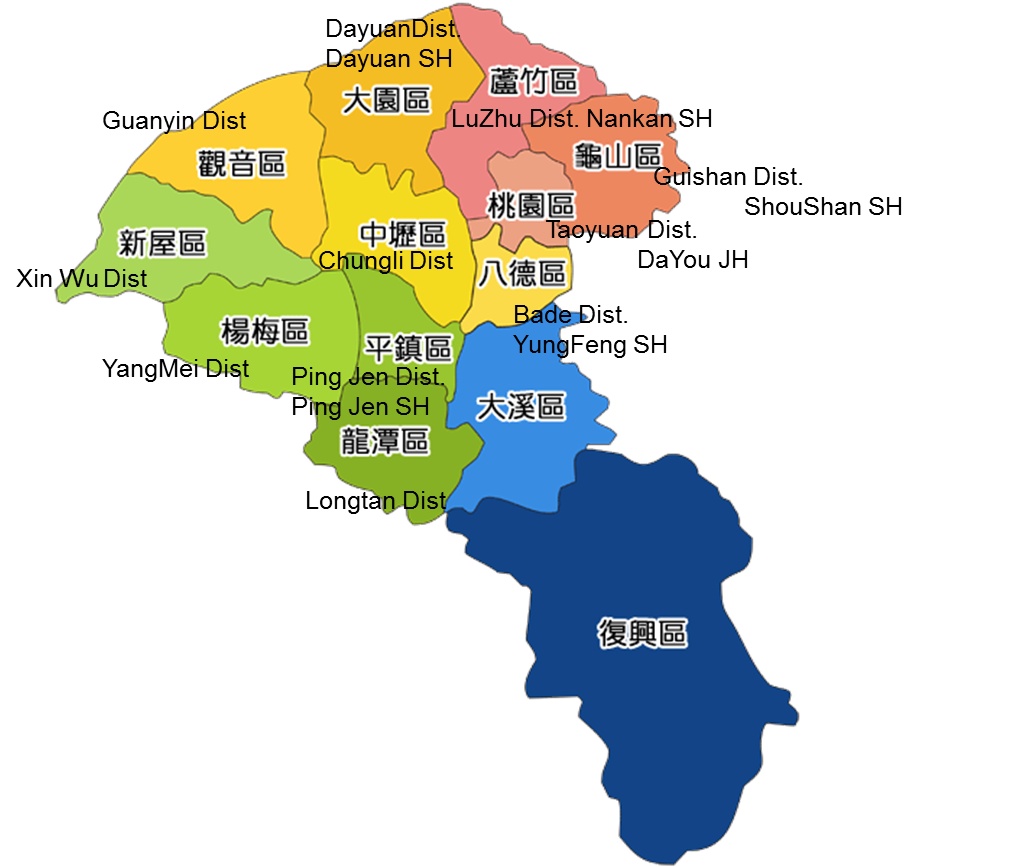 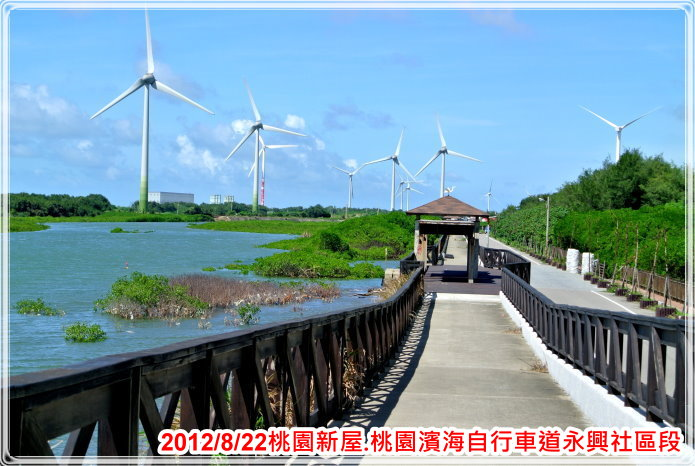 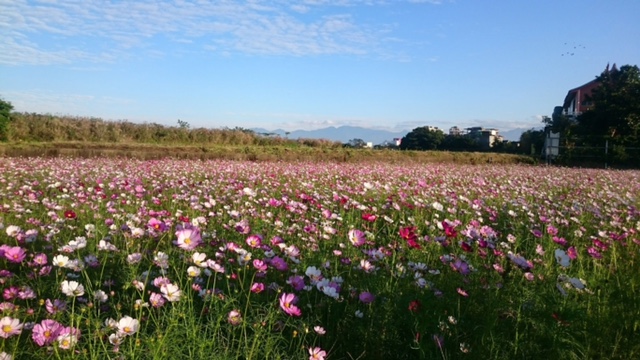 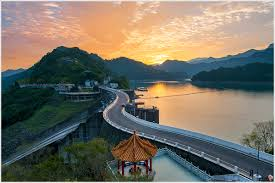 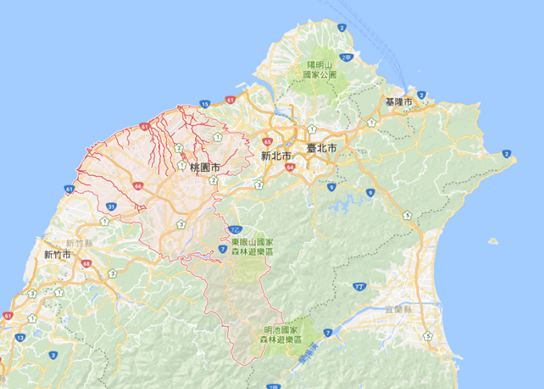 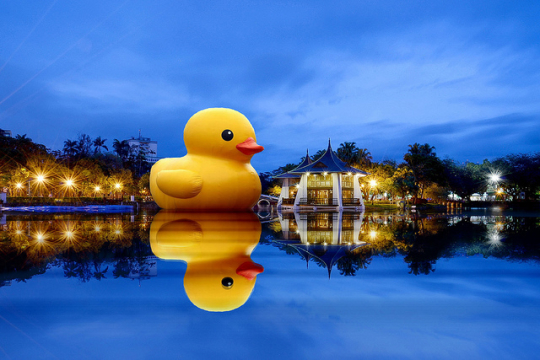 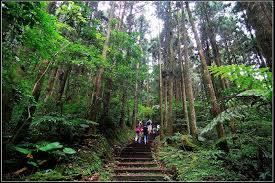 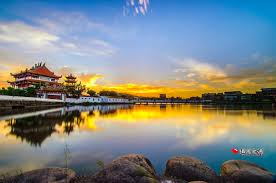 The Facts about Taoyuan
13 Districts in Taoyuan
2,500,000 people
The city with most foreign workers from East/South Asia in Taiwan
An international airport
A high speed rail station
8 municipal SH Schools
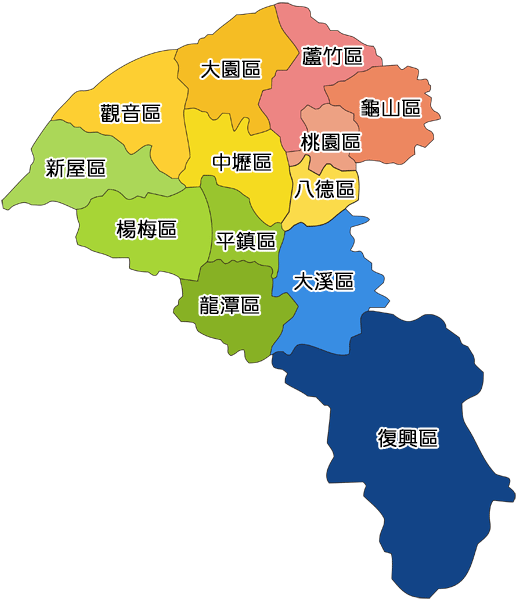 DayuanDist. 
Dayuan SH
LuZhu Dist. Nankan SH
Guanyin Dist
Guishan Dist. 
             ShouShan SH
Taoyuan Dist. 
             DaYou JH
Chungli Dist
XinWu Dist
Bade Dist. 
YungFeng SH
YangMei Dist
Ping Jen Dist. 
Ping Jen SH
2018 Taoyuan FET Project 
Shou Shan SH (central school)
Dayuan International SH
Nan Kan SH
Yung Feng SH
Ping Jen SH
Dasi SH
7.   Xinwu SH
8.   Guanyin SH
DaSi Dist. 
Dasi SH
Longtan Dist
Fuxing Dist
Teach in Taiwan
Things a FET should know
1.Start to work in Taiwan
Step 1
Step 2
Step 3
What’s the benefit to get an ARC?
Join National Health Insurance in Taiwan
Open an Bank Account in Taiwan
It is like your Taiwanese identification
Step2: changing visa
FET need to obtain a visitor or resident visa to apply ARC
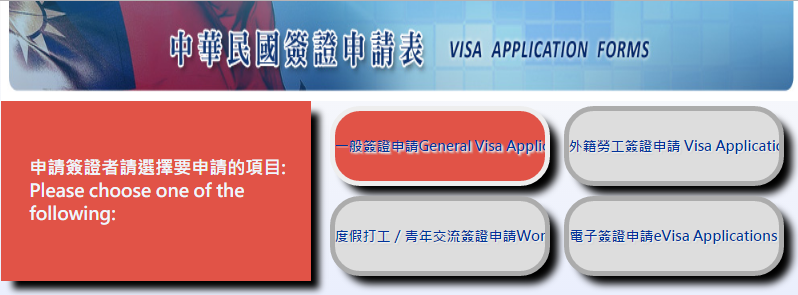 Visit the website: https://visawebapp.boca.gov.tw/
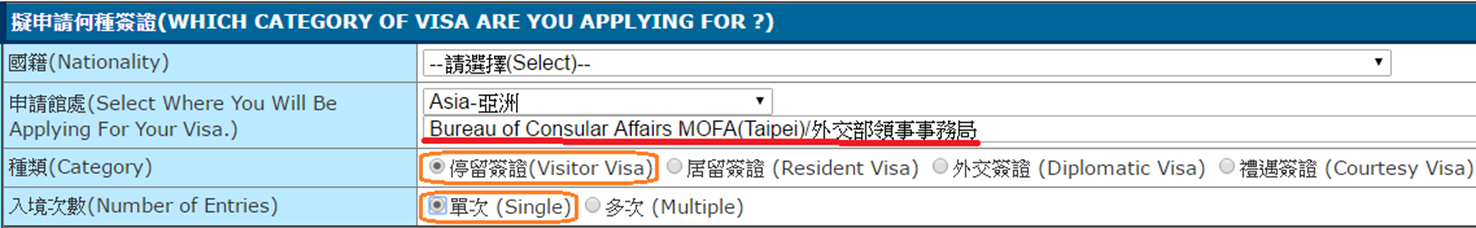 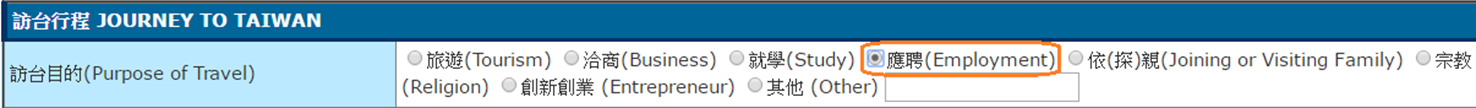 Step3: ARC (Alien Resident Certificate)
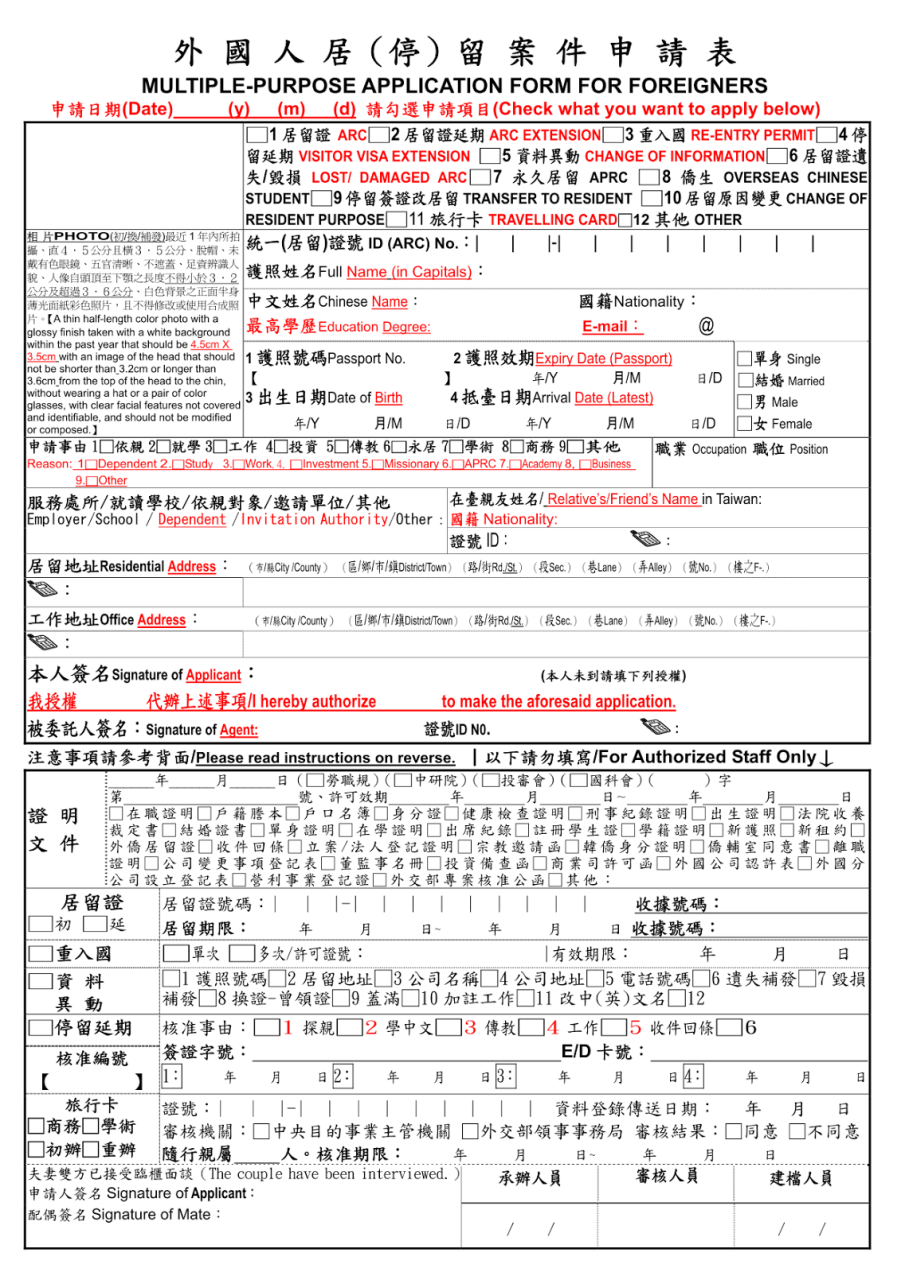 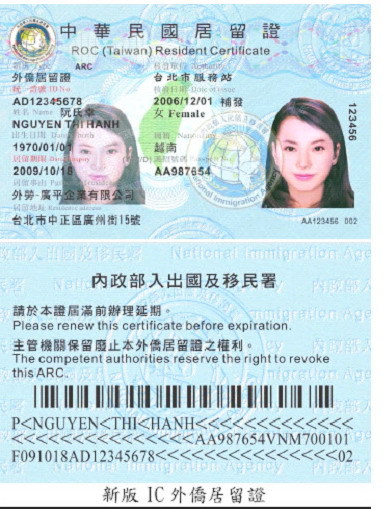 1.
2.
3.
Must be valid and correct
Passport (with visitor or resident visa)
Work Permit (original)
ID Photos
House rental contract
Fee
2. Labor Insurance
Quote : an amount equal to 20% of the total premium charged to him/her under the Labor Insurance Program.
Government pay 10%
Salary base X premium rate (10%) X 20% = you pay
$45,800 X 10% = 4,580         /  $4,580 * 20% = 916 (you pay)
3. Health Insurance
Quote : 30% of the total premium charged to him/her under the National Health Insurance Policy.
Government pay 10%
Salary base X premium rate (4.69%) X 30% = you pay
$66,800 X 4.69% = 3,133 (premium)   /  $ 3,133 * 30% =  940 (you pay)
4. Bank Account
Ask your school for the designate bank.
Bring your ARC / Health Insurance card / passport
Deposit $1,000
ATM card with                 or Visa Debit card with
Apply for online banking
Foreign currency account
Online overseas transfer $ :
Country / bank name / branch / account name / account # / swift code  
--- 6 items
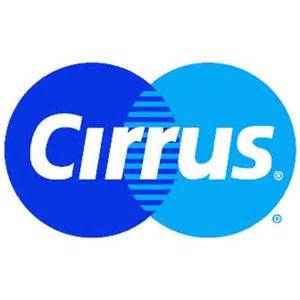 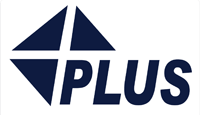 5. Withholding Tax
*The withholding tax rate depends on your stay in Taiwan
*In Taiwan, people file tax in May
6. Accommodation & Airfare Reimbursement
The one-way airfare shall be reimbursed based on the actual itinerary traveled and shall not exceed NT$ 40,000.
Provide the purchase receipt or proof of purchase, and the boarding pass (economy-class only) of flight to Taiwan within 3 months after reporting to the School
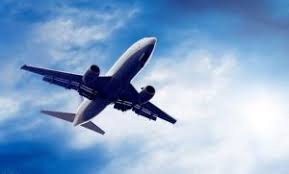 Accommodation or rent allowance： rent allowance of NTD$5000 or NT$10,000 for a teacher with a spouse/lineal relative(s) by blood per month. 
FET shall provide related documents proved by school for the rent allowance.
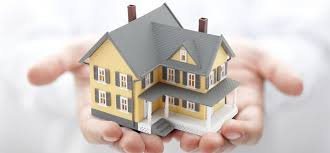 7. Health Exam & Background Check
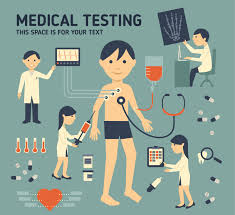 Get a General Health Check 
plus a Chest X –ray
Get a background check

*Medical report should be within 6 months

Contract  article 3.11
8. Take Leave
Quote:Party B shall abide by the relevant rules and regulations adopted by Appendix D and E with regards to any leaves taken by Party B.
Personal : XX days in advance
Injury : Contact your head teacher or PM(Eshan)
Sick : Contact your head teacher 
Others : by the contract
9.Terms & Conditions
Party B(FET) agrees the Department of Education of Taoyuan City Government and schools have the right to make use of videotapes and photographs while FETs is teaching or taking part in school activities. (article 3.10)
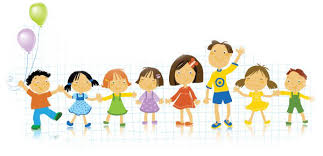 Schools have the right to examine FET’s teaching plan, reflection and self-evaluation. In addition, FETs, depending on actual requirements, shall receive teaching supervision by the Department of Education of Taoyuan City.
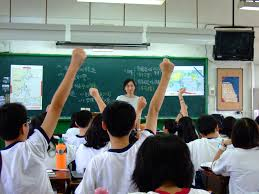 Senior High School structure outlook
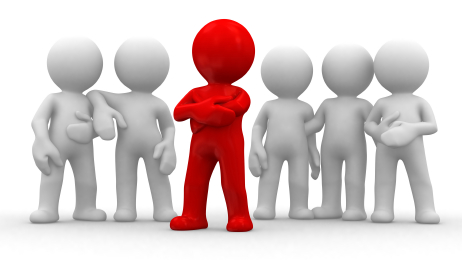 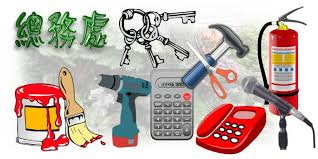 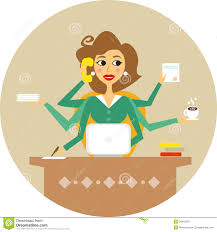 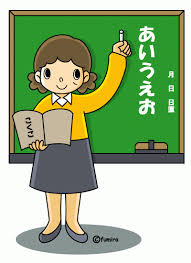 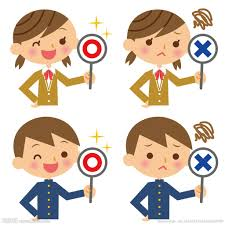 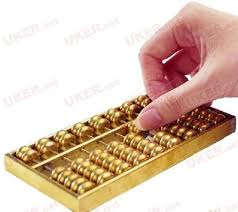 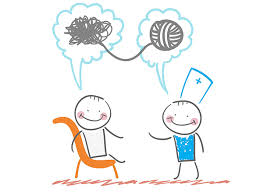 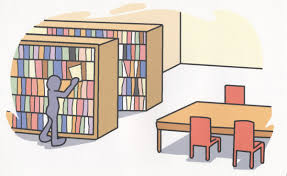 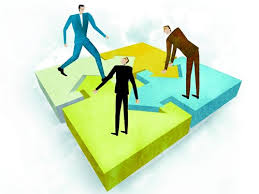 Useful Info about Taoyuan
                           -Public Transportation-
2. Taoyuan Airport MRT(Mass rapid transit)
1. High Speed Rail
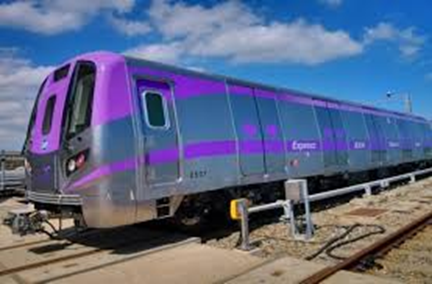 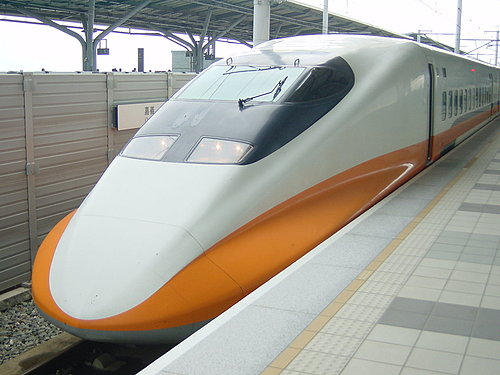 3. Train
4. Bus
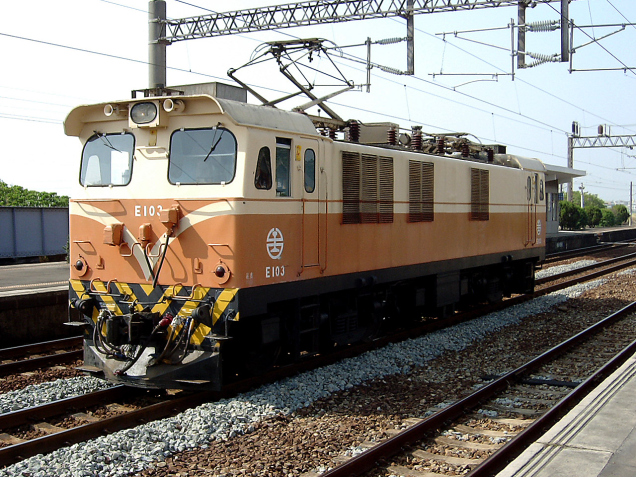 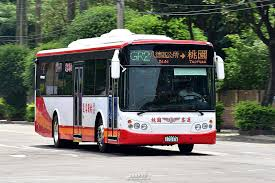 Transportation in Taoyuan
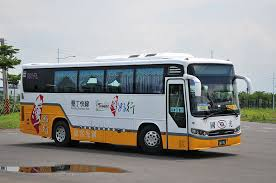 Taiwan Tourist Shuttle
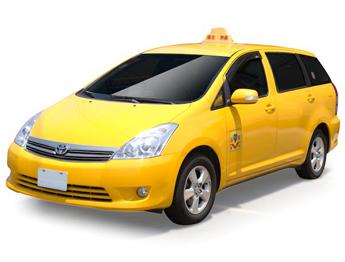 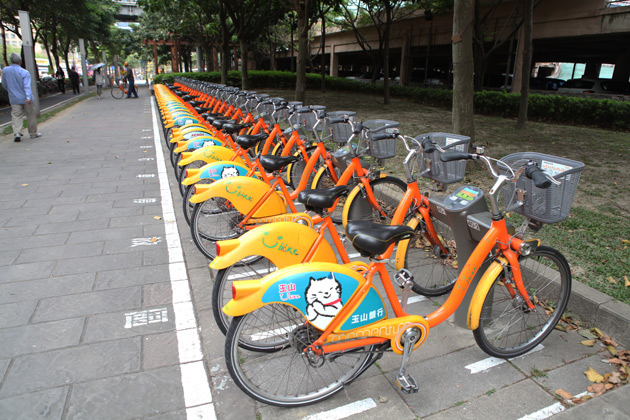 Taxi
UBike
An easy Life with Easy Card
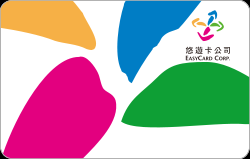 *Where to get one? 
-Convenience Stores or Metro/Bus station

*How to use it?
-Deposit NTD.100 and top up the amount you like
-Payment in convenience stores (7-11/family mart)
-Payment for public transportation in Taoyuan & Taipei (Bus/Train/some taxi might accept it
*Not include HSR(High speed rail))
-Payment for some public parking service in Taipei 
-U bike (need to registered online first)
Shopping?
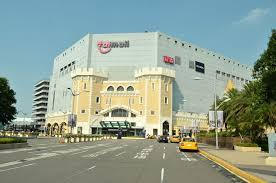 TaiMall in Nankan
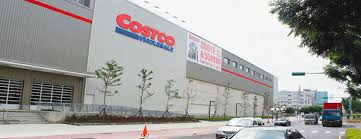 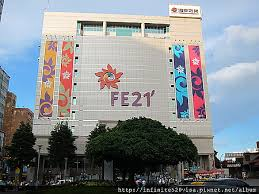 COSTCOin Nankan & 
                        Zhongli
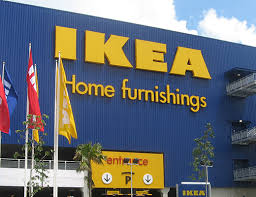 FE 21 & ShinKong Mitsukoshi in Taoyuan
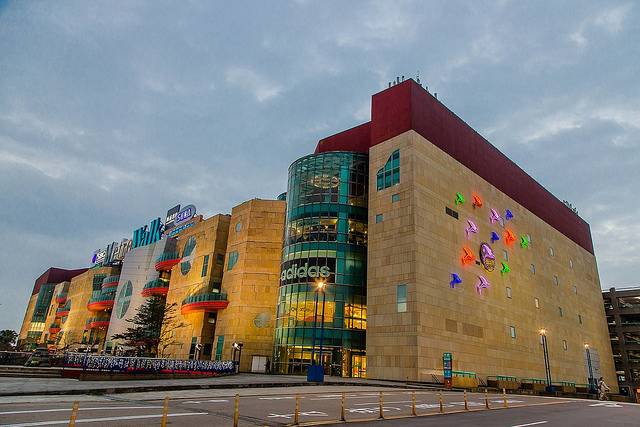 Metro Walk Dayuan
IKEA in Nankan
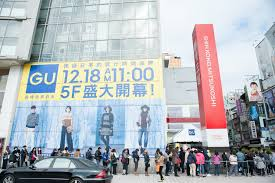 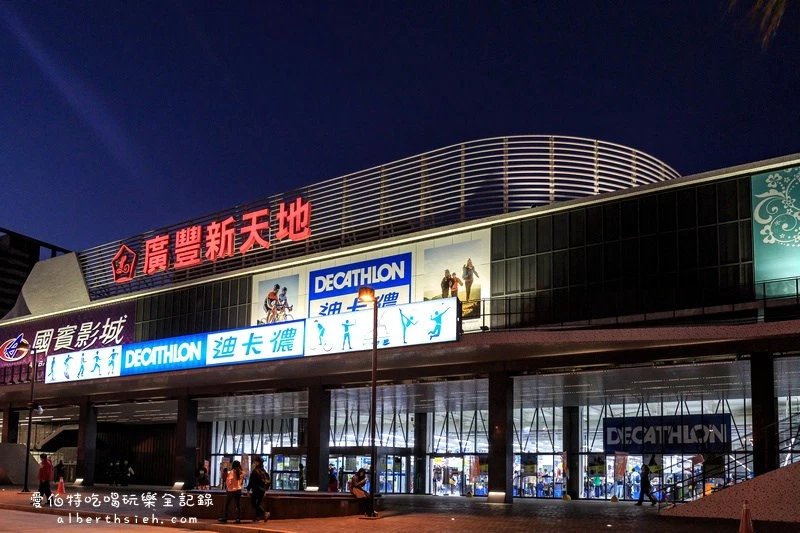 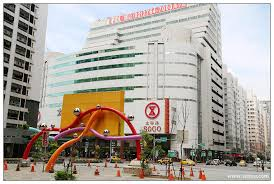 SOGO in Zhongli
KWONGFONG PLAZA in Bade
Shopping for groceries?
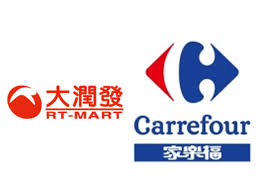 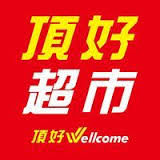 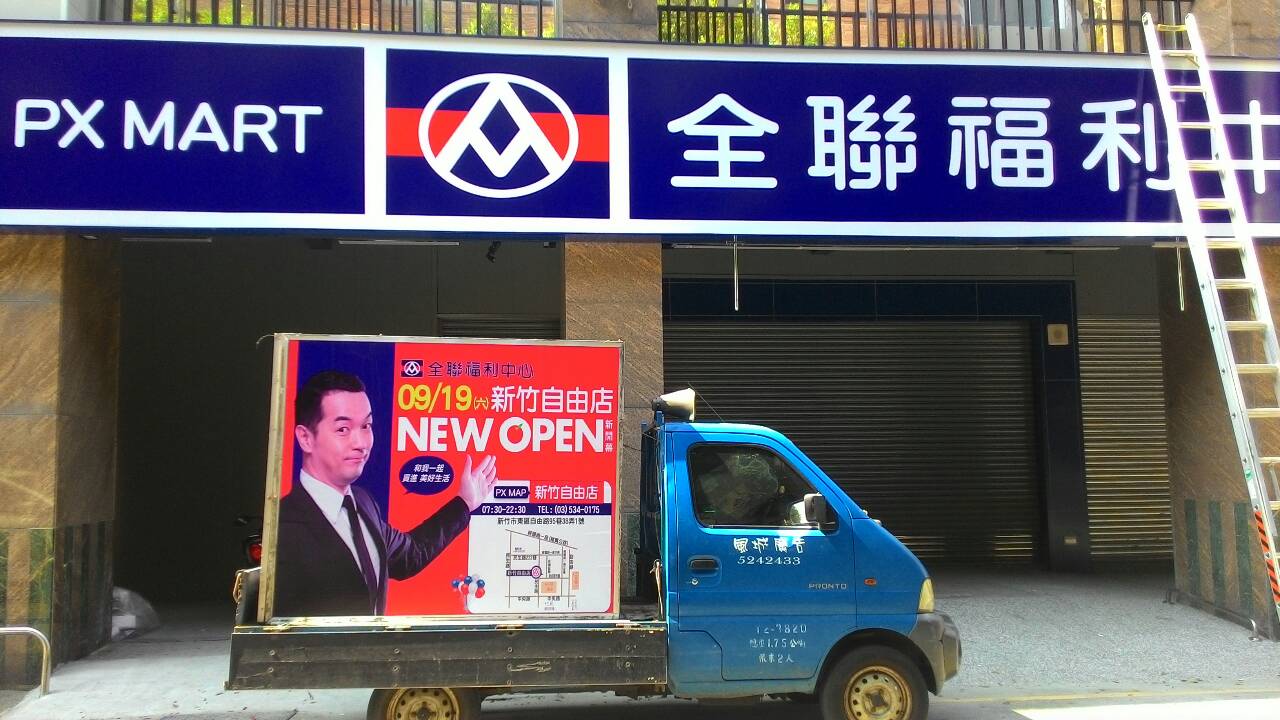 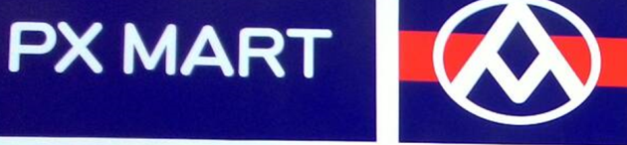 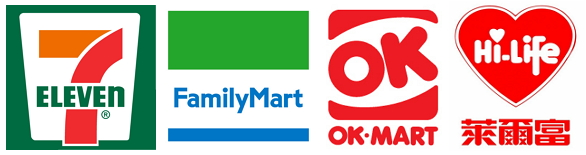 Supermarkets & convenience stores
Books?
Library in school or public library
Stationery?
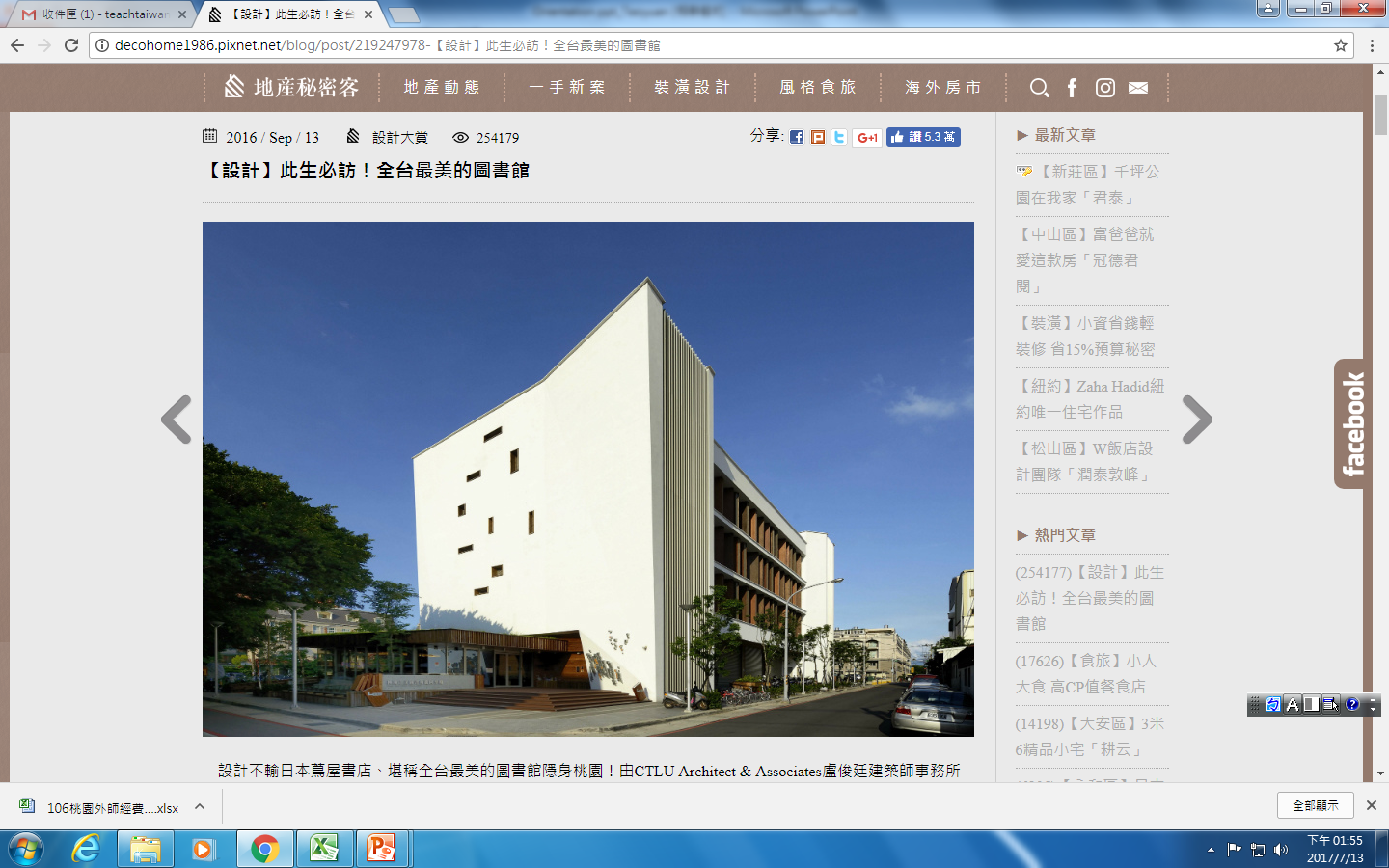 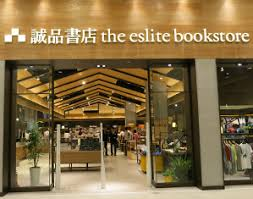 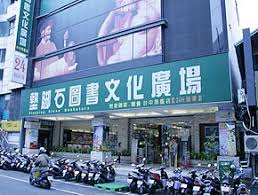 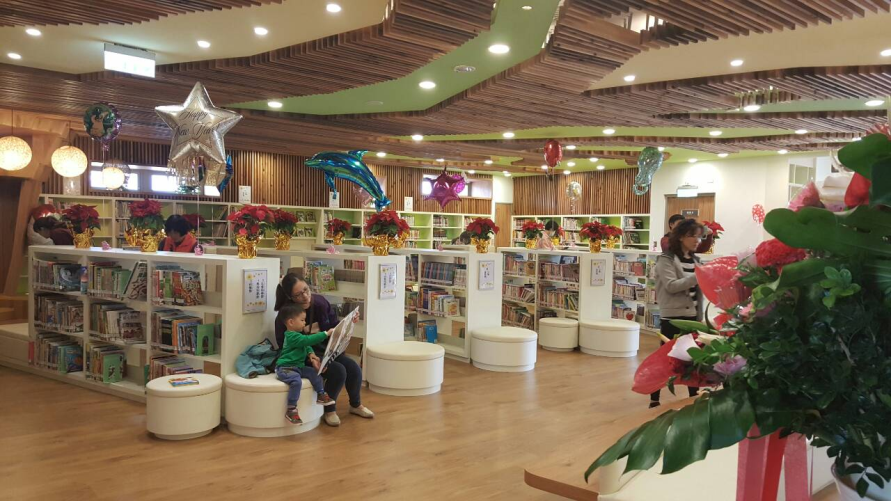 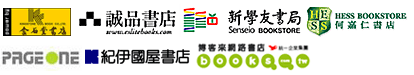 Observe the difference in Taiwan
No tap water.
Unavailable to flush used tissue at some place.
Have food outside is popular.
Jump up and throw your rubbish while hearing a beautiful melody “A maiden’s pray”.
Do not forget bringing a bag with you when going to buy necessity
Can do hitchhiking gesture to yellow cars but you need to pay.     Taxi is yellow one.
You must put on a helmet when you are on a scooter.
Live in Taiwan
Tourism Information (by Tourism Bureau, ROC)
http://eng.taiwan.net.tw/

Let’s Learn Chinese (by Overseas Community Affairs Council,ROC)
http://www.huayuworld.org/
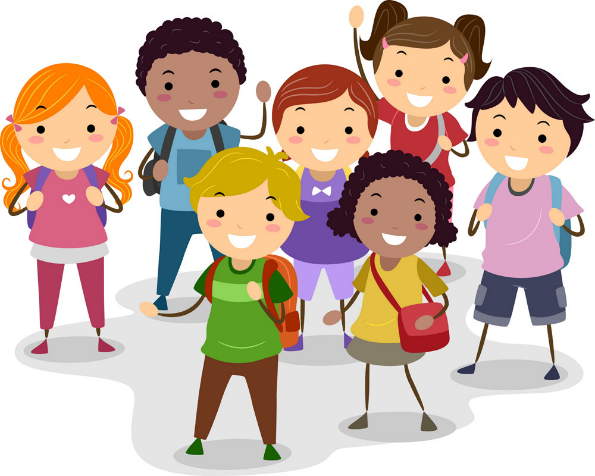 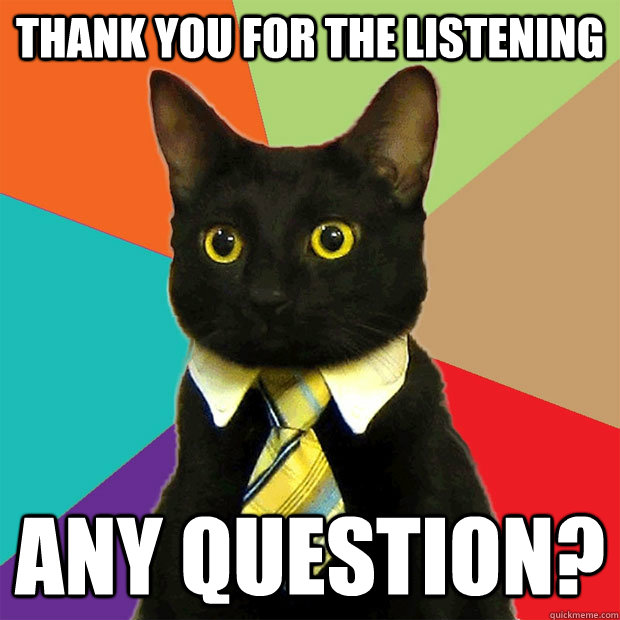